Lean Construction for Trades Toolbox Talk Series
Lean Construction for Trades Toolbox Talk Series Goals
Introduce Lean Construction concepts in the field through conversational learning
Recognize opportunities to review and improve current processes
Describe how to empower each other to identify and eliminate waste, work safely, and reduce overproduction
Adopt a Lean culture
Toolbox Talk: 8 Wastes in Construction
[Speaker Notes: Bringing Lean construction principles to your teams:

Present the following scenarios to your team.

Prompt them for responses for how they would approach each situation – the goal is to develop a dialog.

Give feedback on their responses and provide recommended solutions.

Emphasize the action items to implement lean construction principles that can eliminate waste and increase capacity.]
Lean Construction for Trades Toolbox Talk Session Goals: 8 Wastes in Construction
Learn what the 8 wastes in construction are.
Identify ways we can empower each other to minimize waste.
Determine how to work smarter, not harder.
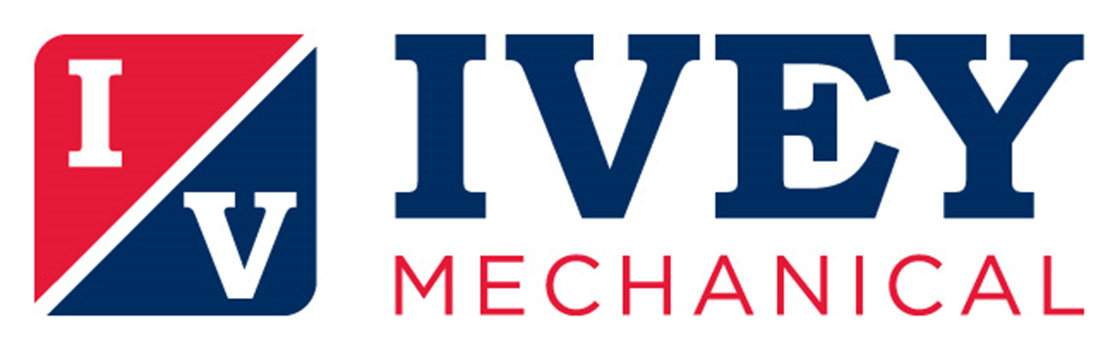 “8 Wastes in Construction” developed by Joel Lehrer, Ivey Mechanical
Toolbox Talk: 8 Wastes in Construction
[Speaker Notes: Ask the group what wastes they have seen on their project 

Discuss whether these wastes could be put into specific categories and what those categories might be

Ask individuals if they think they can help eliminate some of these wastes from their project]
What are the 8 Wastes in Construction?
Transportation
Wasted Time, Resources and Costs from Unnecessary Movement of Material and Equipment
Inventory
Wastes from Excess Materials
Motion
Wasted Time, Resources and Costs from Unnecessary Movement of People
Toolbox Talk: 8 Wastes in Construction
[Speaker Notes: Explain how each of the 8 Wastes in Construction cost time, money and resources.  Use real world examples.  Ask the participants to give their own examples.]
What are the 8 Wastes in Construction?
Waiting
Wastes from Time Spent Waiting for the Next Process to Occur
Over Processing / Over Design
Wastes Related to More Work or Higher Quality Work than is Required
Over Production
Wastes from Making More Product than is Required
Toolbox Talk: 8 Wastes in Construction
[Speaker Notes: Explain how each of the 8 Wastes in Construction cost time, money and resources.  Use real world examples.  Ask the participants to give their own examples.]
What are the 8 Wastes in Construction?
Defects and Re-work
Wastes from a Product or Service Failing to Meet Customer Expectations
Field Ideas (Under Utilization)
Wastes Due to Underutilizing People’s Talents, Skills and Knowledge
Toolbox Talk: 8 Wastes in Construction
[Speaker Notes: Explain how each of the 8 Wastes in Construction cost time, money and resources.  Use real world examples.  Ask the participants to give their own examples.]
Minimizing the 8 Wastes of Construction
Coupled with a forward thinking team, identifying and minimizing waste can help to improve the process
Team members are empowered to: 
     1.  Review current processes to look for waste.
     2.  Revise team processes to minimize waste based on team member input
	(the best improvement ideas come from the people doing the work)
     3.  Verify and communicate all new processes with team members before implementation
Toolbox Talk: 8 Wastes in Construction
[Speaker Notes: Explain how Lean culture and principles empower all project team members to review current processes and look for opportunities to minimize waste. 

Ensure that all team members recognize that they are empowered to make changes.

The team members then must verify all processes and understand them before they are put to use.]
What wastes do you see on your job?

What can you do to minimize those wastes?
Toolbox Talk: 8 Wastes in Construction
[Speaker Notes: Ask your team:

What wastes do you see in this picture?

Are you empowered to minimize them? Why or why not?

What should a productive worker do first when faced with waste on his/her job?

Wait for their answers and steer the discussion towards how they can makes changes on the jobsite to make improvements for the team.]
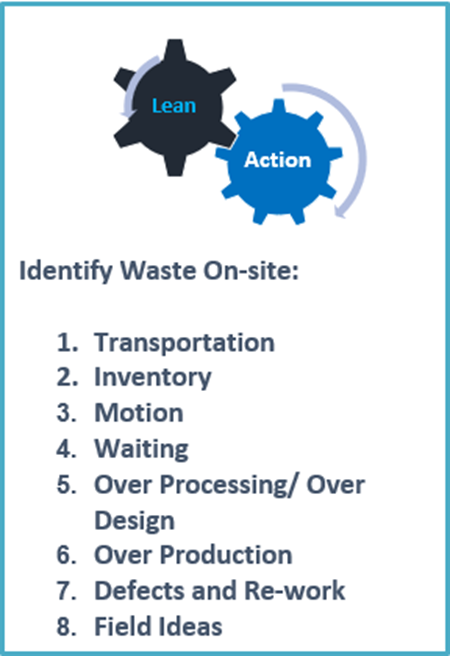 8 Wastes in Construction
Printable Card
Toolbox Talk: 8 Wastes in Construction
[Speaker Notes: This page can be printed as a reminder that each person on the team has a voice and is empowered to use lean construction principles to improve processes on site. 

Direct team members to use this job aid to help guide them through a review of current processes to look for opportunities for improvement.]